ОТЧЕТ ОБ ИСПОЛНЕНИИ БЮДЖЕТА ГОРОДСКОГО ОКРУГА ЗАТО п. ГОРНЫЙ за 2020 год
Уважаемый Виктор Андреевич! От всего нашего коллектива хотим поздравить Вас с днем рождения! Пусть Вас всегда сопровождают по жизни успех, здоровье и счастье в личной жизни. Пусть Вас никогда не перестают ценить и уважать, а будут лишь брать пример с такого мудрого мужчины. Оставайтесь таким же терпеливым, отважным, справедливым. И пусть Вас любят, ценят, уважают, благодарят за всё и всегда понимают.
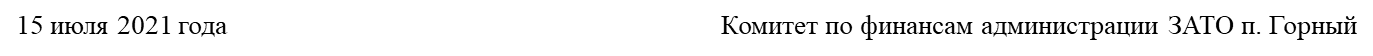 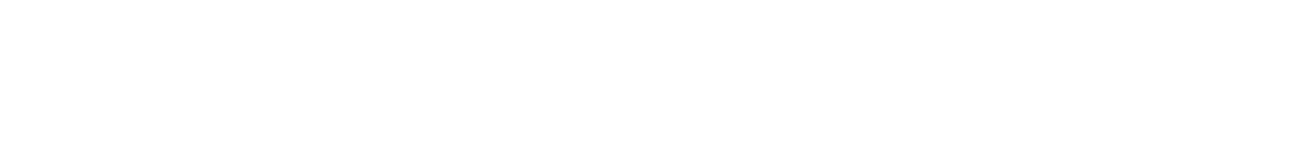 Комитет по финансам администрации ЗАТО п. Горный
15 июля 2021 года
Уважаемые жители городского округа ЗАТО п. Горный!
Представляем вашему вниманию Отчет об исполнении бюджета городского округа ЗАТО п. Горный за 2020 год (далее – Отчет)
 	«Отчет» предназначен для жителей, чтобы осветить основные характеристики бюджета городского округа ЗАТО п. Горный (далее – местный бюджет) и результаты его исполнения за период 2020 года.
        	Надеемся, что представление местного бюджета в понятной для жителей форме повысит уровень общественного участия граждан в бюджетном процессе муниципального образования.
15 июля 2021 года                                                                         Комитет по финансам администрации ЗАТО п. Горный
Основные показатели
Бюджет городского округа ЗАТО п. Горный на 2020 год и плановый период 2021 и 2022 годов утвержден решением Думы городского округа ЗАТО п. Горный от 18 декабря 2019 года № 40. Исполнение в 2020 году составило: по доходам – 253 934,3 тыс. руб., по расходам – 249 321,78 тыс. руб. 
	Изменения в решение о бюджете муниципального образования за прошедший период вносились семь раз.
	Плановые показатели в 2020 году составили: по доходам – 254 373,0 тыс. руб., по расходам – 256 315,8 тыс. руб.  
                 Дефицит бюджета по итогам исполнения составил 1 910,07 тыс. рублей.
	За 2020 год в местный бюджет поступило доходов в сумме 253 934,3 тыс. руб., что составляет 99,8% от годовых плановых показателей.
                  Расходная часть местного бюджета  за 2020 год исполнена в сумме 249 321,78 тыс. руб., что составляет 97,3% от плановых показателей.
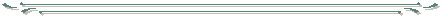 1. Налоговые доходы
Налоговые доходы местного бюджета состоят из следующих поступлений:
налог на доходы физических лиц
налоги на товары (работы, услуги), реализуемые на территории Российской Федерации (акцизы)
налоги на совокупный доход (единый налог на вмененный доход для отдельных видов деятельности) 
налоги на имущество (налог на имущество физических лиц, земельный налог)
государственная пошлина
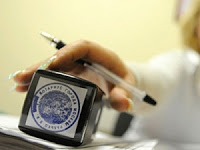 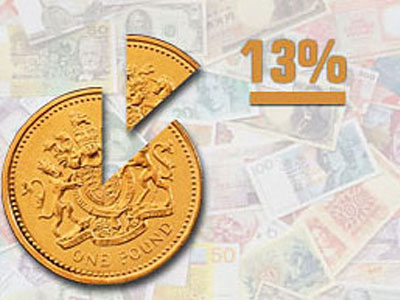 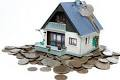 Поступление налоговых доходов                                                                                                                                                        тыс. рублей
Распределение налоговых доходов
2. Неналоговые доходы
Неналоговые доходы местного бюджета состоят из следующих поступлений:
доходы от использования имущества находящегося в муниципальной собственности (арендная плата за (от) сдачи в аренду муниципального имущества) 
платежи при пользовании природными ресурсами
доходы от оказания платных услуг, компенсации затрат
штрафы, санкции и возмещение ущерба
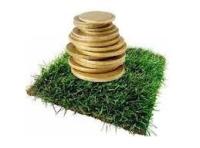 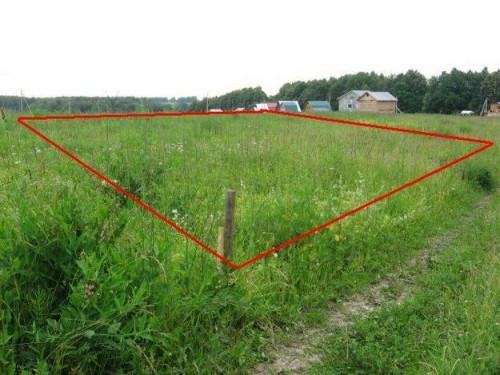 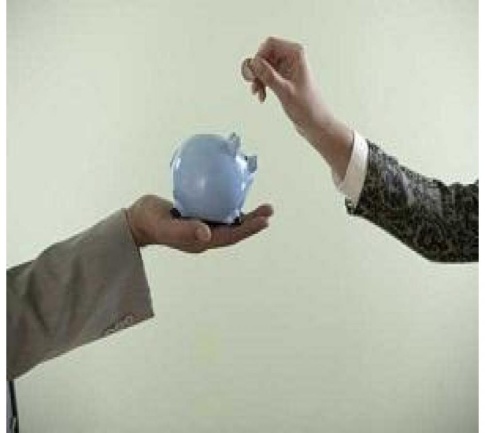 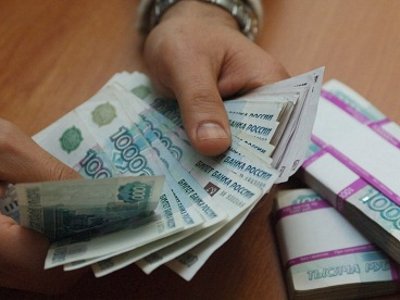 Поступление неналоговых доходов                                                                                                       тыс. рублей
Распределение неналоговых доходов
Анализ исполнения плана по налоговым и неналоговым доходам  местного бюджета за 2020 год
Наименьший процент исполнения сложился по доходам от оказания платных услуг (работ), компенсации затрат – 72,93%.                Наилучшие показатели по исполнению доходной базы местного бюджета сложились по  налогу на имущество (109,85% от  годового  плана),  налога на доходы  физических  лиц (103,59% от  годового  плана).
3. Безвозмездные поступления
Доходы бюджета муниципального образования от безвозмездных поступлений состоят из следующих поступлений:
дотации (на выравнивание бюджетной обеспеченности, на поддержку мер по обеспечению сбалансированности бюджетов)
дотации бюджетам городских округов, связанные с особым режимом безопасности функционирования закрытых административно-территориальных образований  
субвенции бюджетам субъектов Российской Федерации и муниципальных учреждений 
субсидии бюджетам городских округов
иных межбюджетных трансфертов
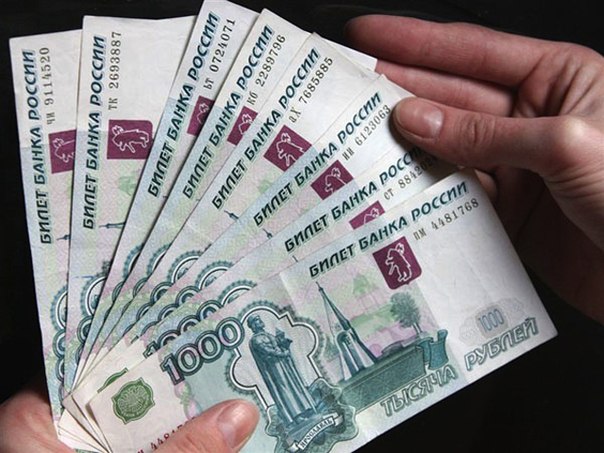 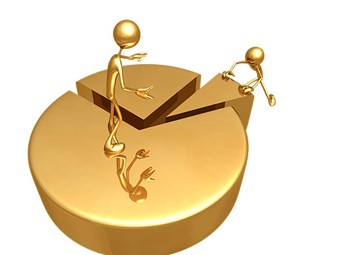 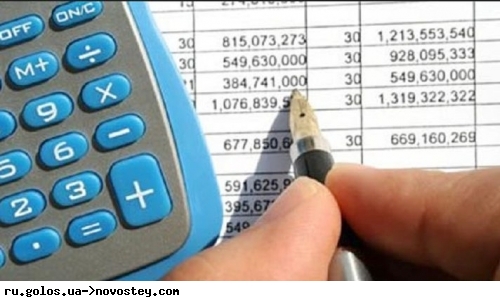 Доходы от безвозмездных  поступлений
Распределение безвозмездных поступлений
Анализ поступления доходов в местный бюджет за  2020 год
4. Расходы
Осуществление расходов по разделам и подразделам
Осуществление расходов по разделам и подразделам (продолжение)
Распределение расходов по разделам и подразделам за 2020 год
Сведения об исполнении целевых программ за 2020 год
Сведения об исполнении целевых программ 
за 2020 год (продолжение)
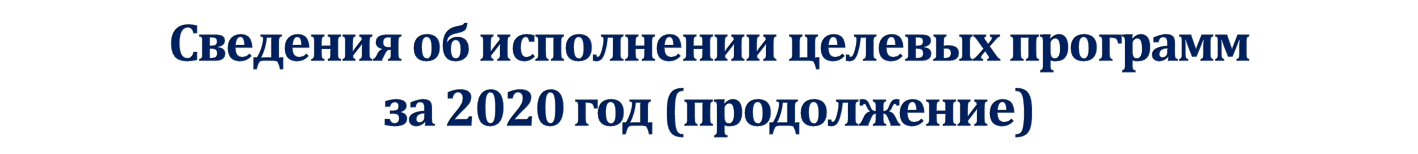 Анализ исполнения плана по целевым программным расходам местного бюджета за 2020 год
В целом исполнение целевых муниципальных программ в 2020 году составило 99,7%
Заключение
На территории городского округа ЗАТО п. Горный расположено 6 муниципальных образовательных учреждений: МДОУ детский сад № 5, МДОУ «Детский сад № 6», МДОУ ЦРР – детский сад № 17, МОУ «СОШ № 1», МОУ «СОШ № 2», МОУ ДО ДШИ и 4 учреждения органа власти: Комитет по финансам, Контрольно-счетный орган, Дума и Администрация. 
         Фактическая численность работников органов местного самоуправления и муниципальных учреждений составила 354 человека, из них по органам власти 43 человека, в учреждениях образования 311 человек.
          Поступление доходов в бюджет городского округа ЗАТО п. Горный за текущий год составило 99,8% от плана, что на 3,13% больше аналогичного показателя прошлого года. В основном это связано с поступлением в местный бюджет налога на доходы физических лиц. 
        Исполнение по расходам составило 97,3% от плана, что аналогично показателя прошлого года. 
        Бюджет городского округа ЗАТО п. Горный за 2020 год исполнен в соответствии с решением Думы городского округа ЗАТО п. Горный от 18.12.2019 № 40 «О бюджете городского округа ЗАТО п. Горный на 2020 год и плановый период 2021-2022 годов».
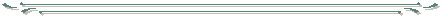 СПАСИБО
ЗА ВНИМАНИЕ!